Introduction of Humdrum
Music 253/CS 275A 
Stanford University
Where we’ve been
Sound apps
Temporal or
Sounding pitch
Score apps
Spatial org
Written pitch
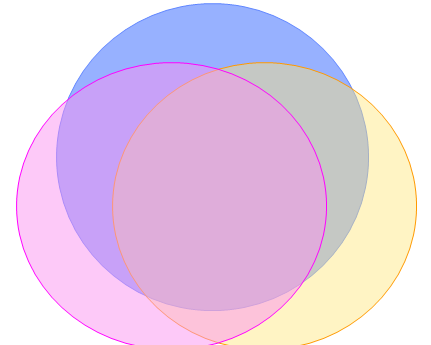 CS 275A/Music 253
2015 Eleanor Selfridge-Field
2
“Logical” information (for analysis)
No necessary requirements for
Sound description
Page description
Possible requirements
Gestural information
Selective details of notation or sound
Cues to formal structure
Accentual info
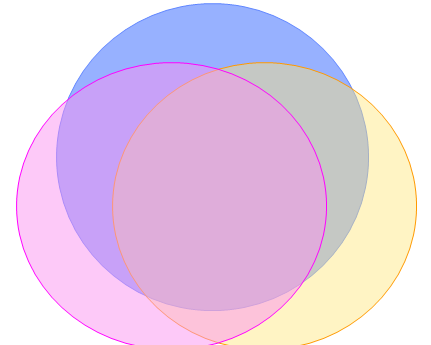 CS 275A/Music 253
2015 Eleanor Selfridge-Field
3
Humdrum Toolkit  (1985—)
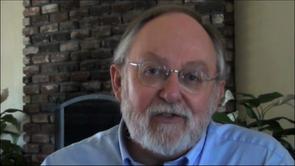 Goal: encoding for analysis
Inventor: David Huron
Orientation: Context-free grammar
Adaptable to many repertories (incl. non-Western)
Not directly printable [based on Unix]
Offers a wide range of representations
Features and representations can be extended 
Features can be minimized or excluded
Availability: 
Extensive documentation online
Tool set (official version) downloadable
CS 275A/Music 253
2015 Eleanor Selfridge-Field
4
Local resources for Humdrum
CCARH Humdrum Portal: http://humdrum.ccarh.org/
Downloads of the Toolkit: 
http://extras.humdrum.org/download/
Sapp extras: http://extra.humdrum.org/
Data in the **kern form (CMN format for Humdrum TK):
http://kern.ccarh.org/

Humdrum users group: **hug
CS 275A/Music 253
2015 Eleanor Selfridge-Field
5
Overview (comparative)
MIDI: Sound	
SCORE: Graphics
MuseData: Core rep. 
MusicXML: interchange
**kern: Analysis data
Event-based
Object-based
Event-based
Attribute-based 
Event-based
Binary; time-ordered; var-length; score Types 0, 1]
 ASCII; score/spatially- ordered;  var. no fields
 ASCII; fixed/expandable; part-ordered [=MIDI Type 1]
 ASCII; fixed/expandable; time- or score-ordered
 ASCII; score-ordered but no spatial information [=MIDI Type 0]; selective attribute encoding permitted
CS 275A/Music 253
2015 Eleanor Selfridge-Field
6
A Humdrum **kern file
!!!OTL: Frere Jacques
!!!YEC: ESF 1999
**kern	 **text 		
*M4/4		
*k[ ]		*
!soprano	!lyrics	
!!First phrase
=1		=1
4c		Fre-
4d		re
4e		Jac-
4c		ques,
=2		=2
4c		Fre-
4d		re
4e		Jac-
4c		ques,
. ………….
Spines
!!Fourth phrase
=7		=7 
4c		Din,
4G		don,
2c		din.
=8		=8
4c		Din,
4G		don,
2c		din.
=9		=9
*-		*-
CS 275A/Music 253
2015 Eleanor Selfridge-Field
7
Decoding a Humdrum file
Comment records:
!!!    Reference records
!!     Global comments
!      Local comments
Measure markers:
=        Single bar-line
==      Double bar-line
Tandem interpretations:
*staff<1>	staff no.
*clef<G2>	clef name
*<G:>		key name
*k[f#c#]		key signature
*M<2/4>	meter signature
Interpretation records:
**     Exclusive interpretation
*      Tandem interpretation
*>x  Form marker
*-     End-of-spine marker
CS 275A/Music 253
2015 Eleanor Selfridge-Field
8
Semiotic aspects of Humdrum
A sample problem of nomenclature: pitch
Humdrum’s answers
Notated pitch
Concert pitch
Relative pitch
Fundamental frequency
Cents
Interval
Scale degree
MIDI note number
Visual appearance……
CS 275A/Music 253
2015 Eleanor Selfridge-Field
9
Humdrum in relation to music
Relies heavily on Unix commands and syntax
Unix regular expressions (grep)
File-manipulation commands (assemble, yank)
Sound-management tools (record, perform)
Pitch translation tools (frequency, cents)
Duration and accent tools (beat, accent pos.)
Melody tools (e.g. melodic intervals)
Harmony tools (e.g. harmonic intervals)
Other music-theory tools (e.g. tone-row, pitch-class sets)
CS 275A/Music 253
2015 Eleanor Selfridge-Field
10
Pre-defined representations (49)
pitch-class 

 semitones, cents, MIDI, critical bands, cochlear coordinates 
 melodic interval, harmonic interval 
 absolute time, relative time, duration, epoch, date 
 tablatures: guitar, lute, banjo, sitar ... 
 harmony, embellishments
CS 275A/Music 253
2015 Eleanor Selfridge-Field
11
Special qualities of Humdrum
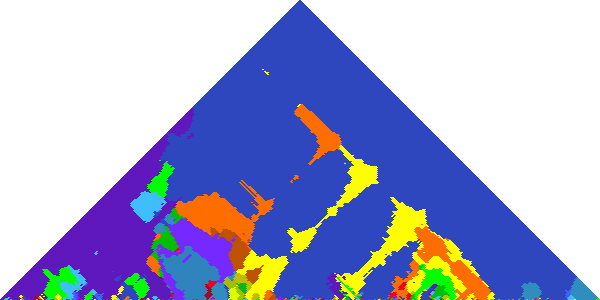 Very elastic






open, documented
extensible
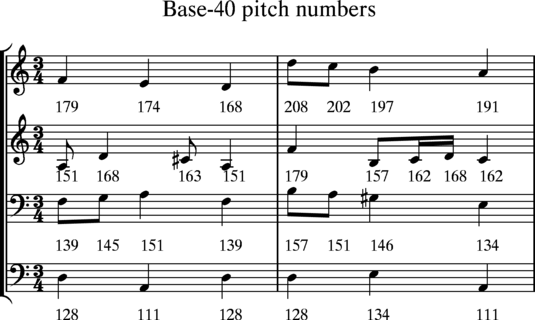 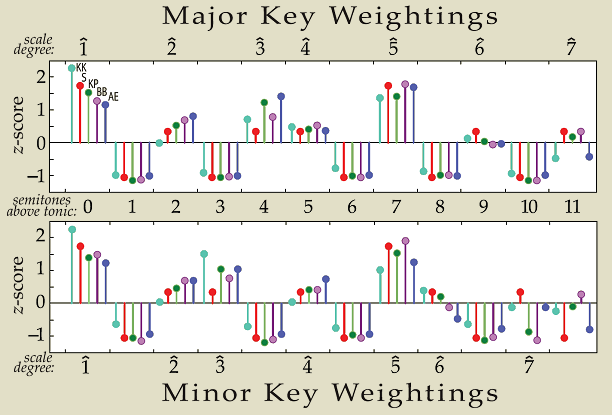 CS 275A/Music 253
2015 Eleanor Selfridge-Field
12